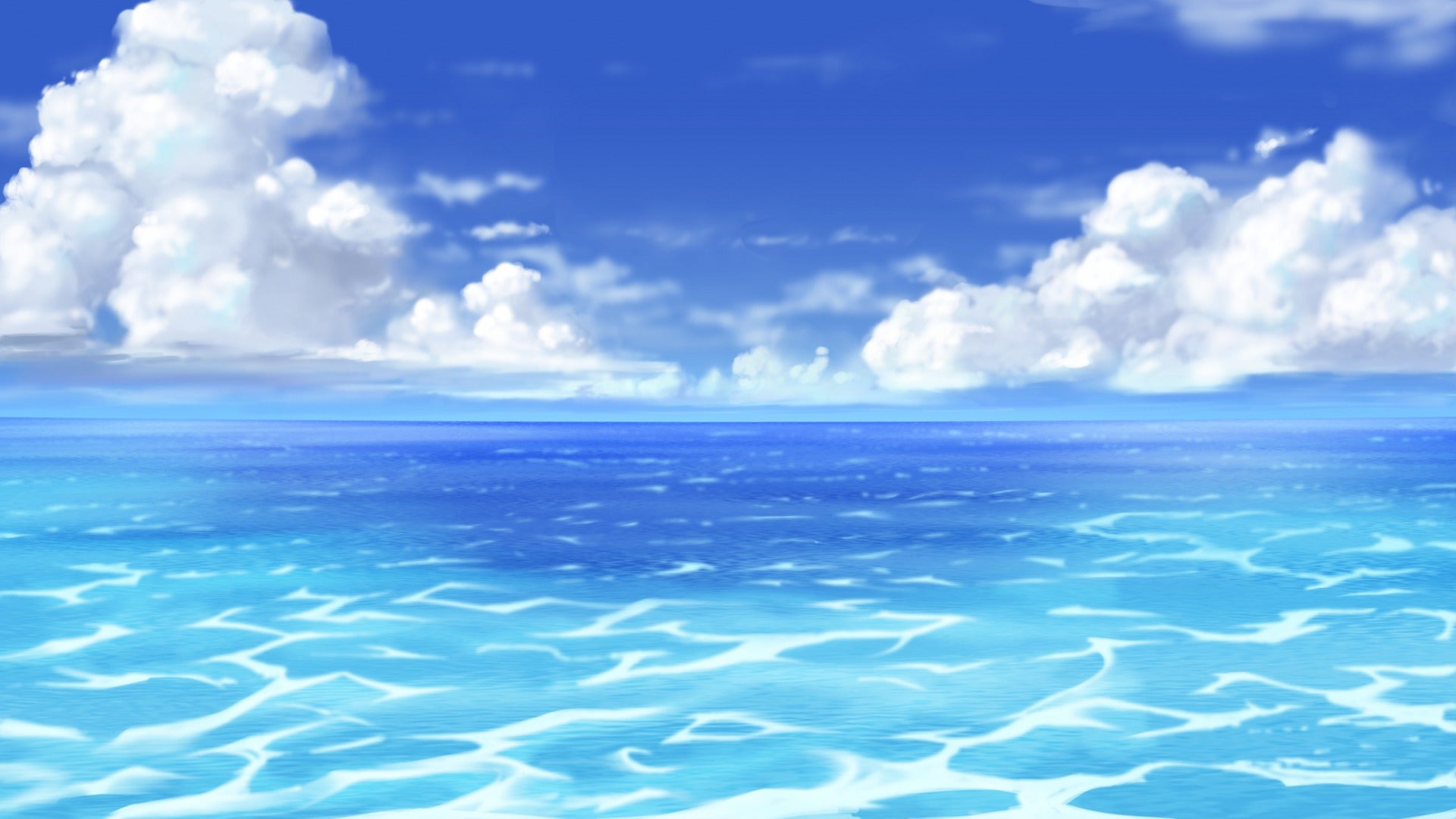 Интерактивная логопедическая игра
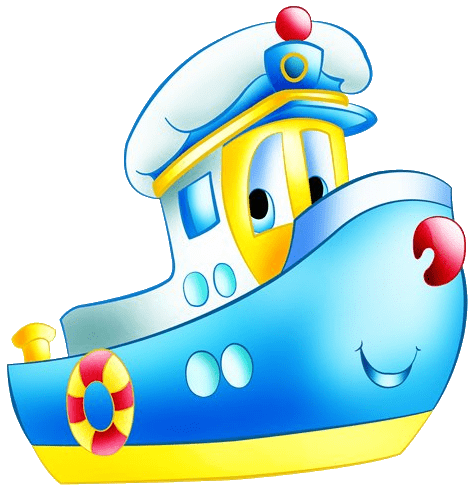 Автоматизация звука [Л] 
в открытых слогах
Подготовила : учитель-логопед 
МБДОУ № 29 г. Калуги
Логошина Ирина Сергеевна
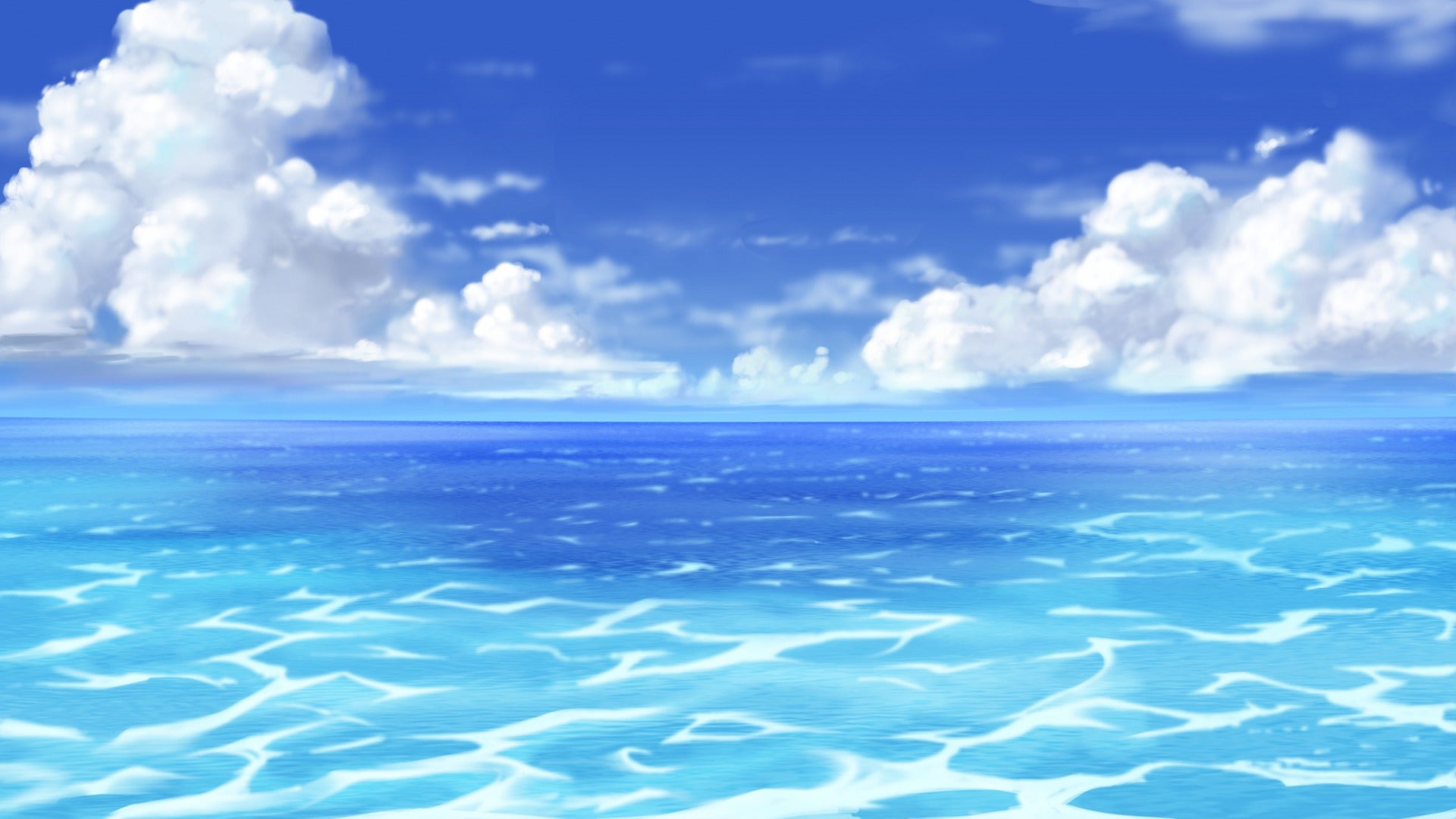 1
2
3
4
5
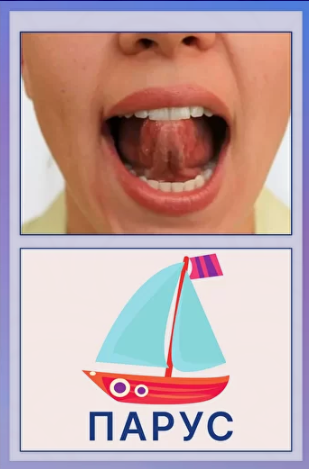 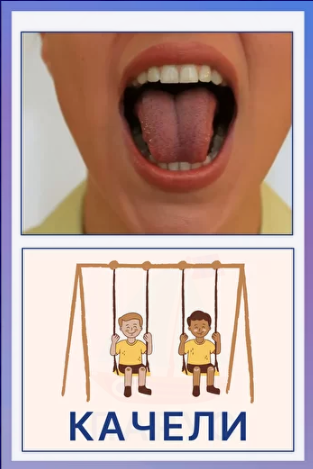 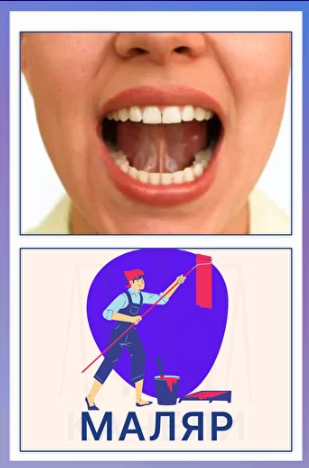 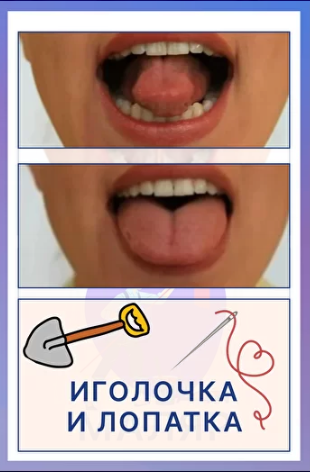 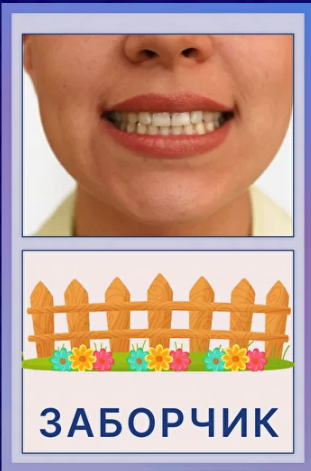 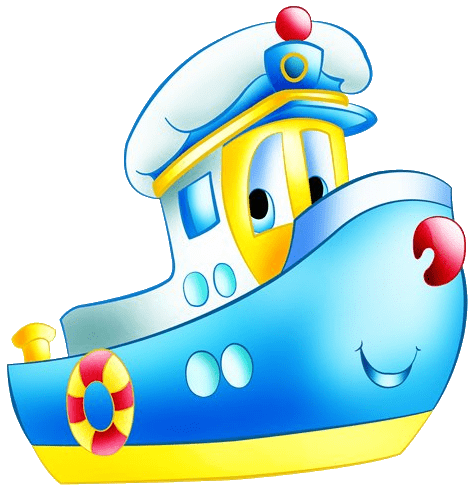 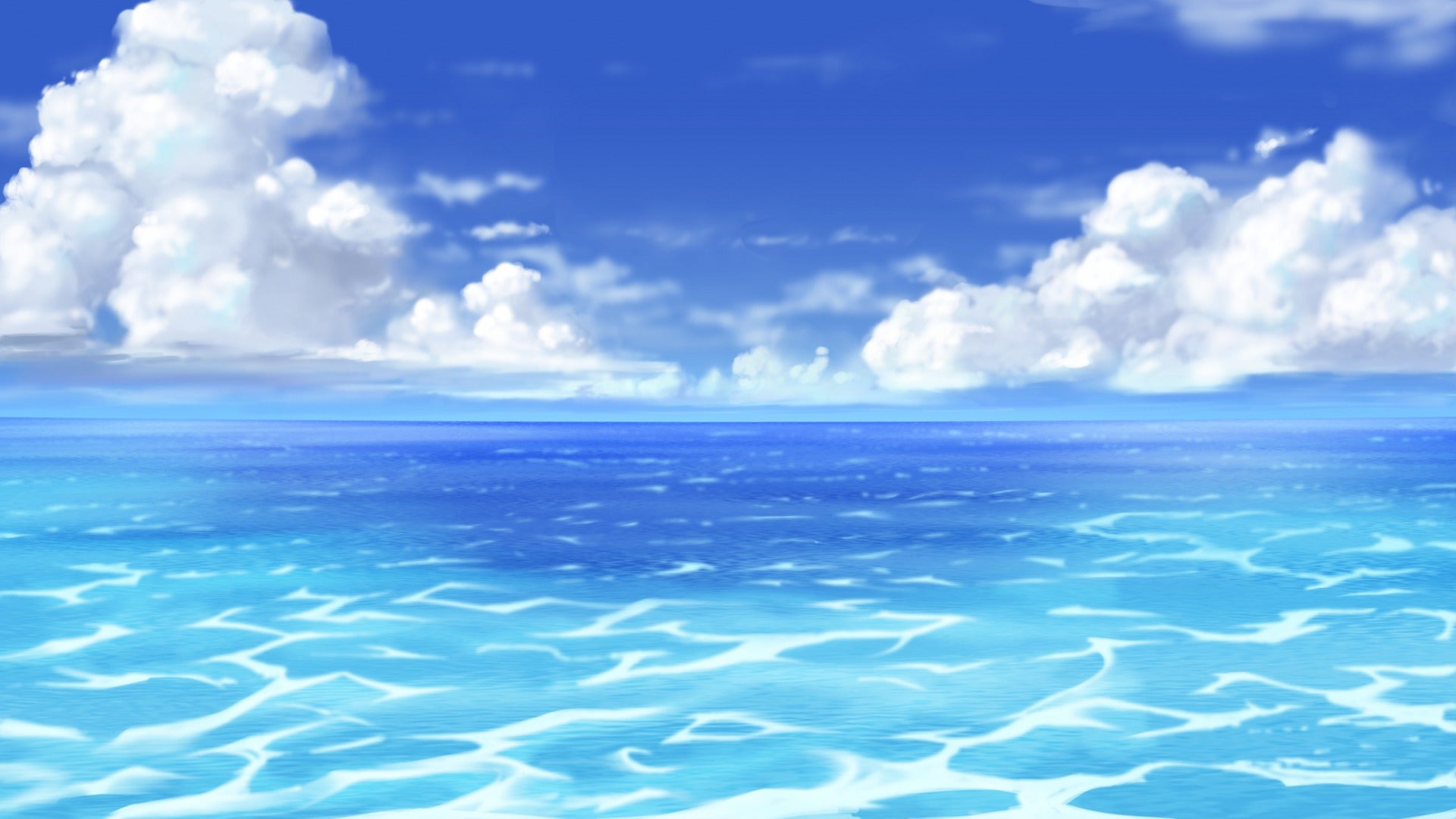 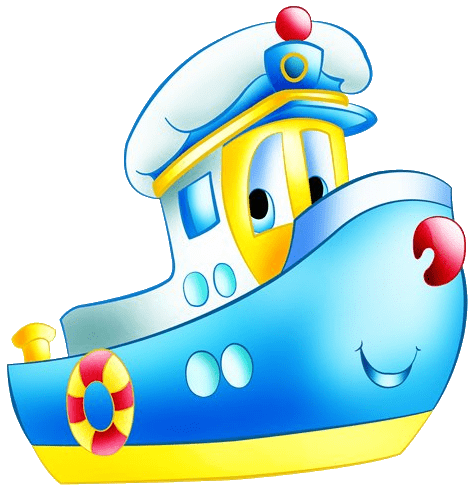 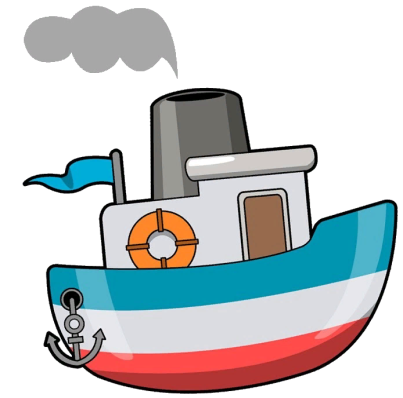 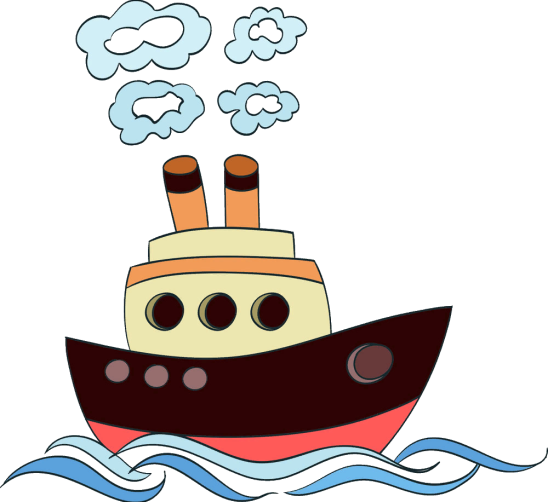 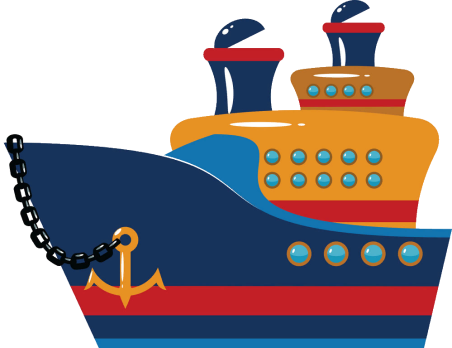 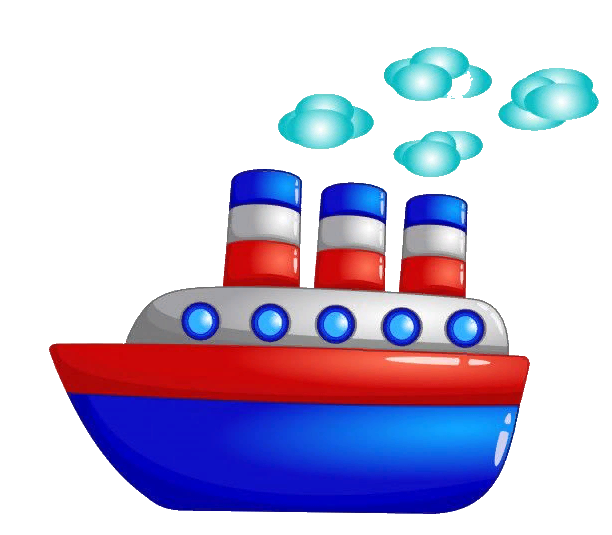 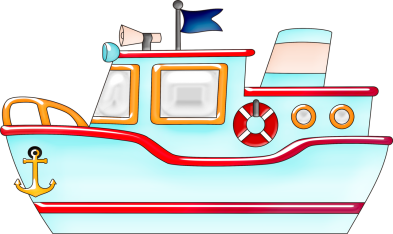 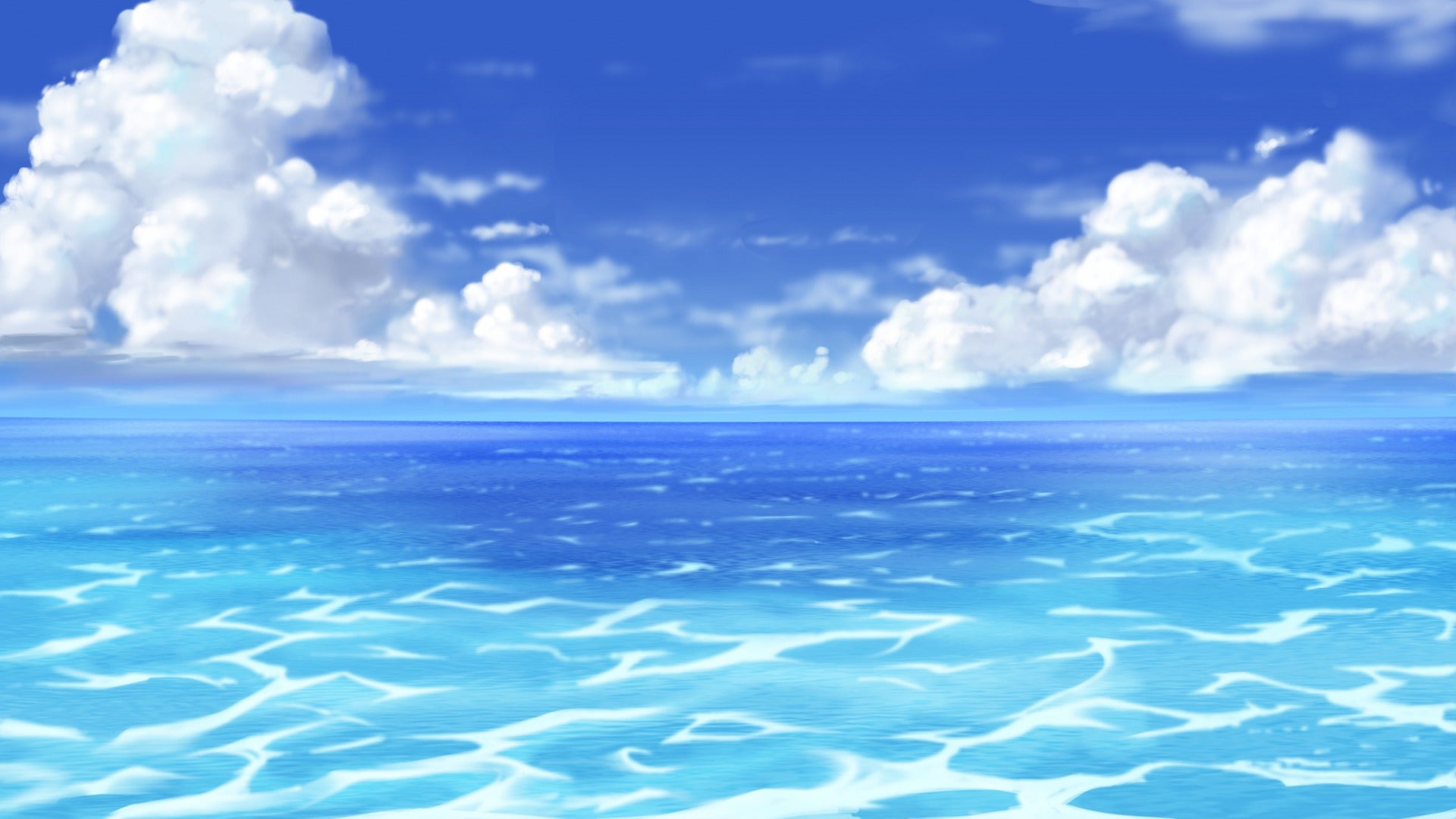 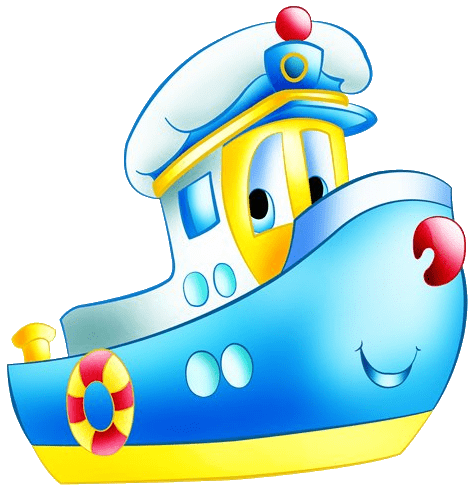 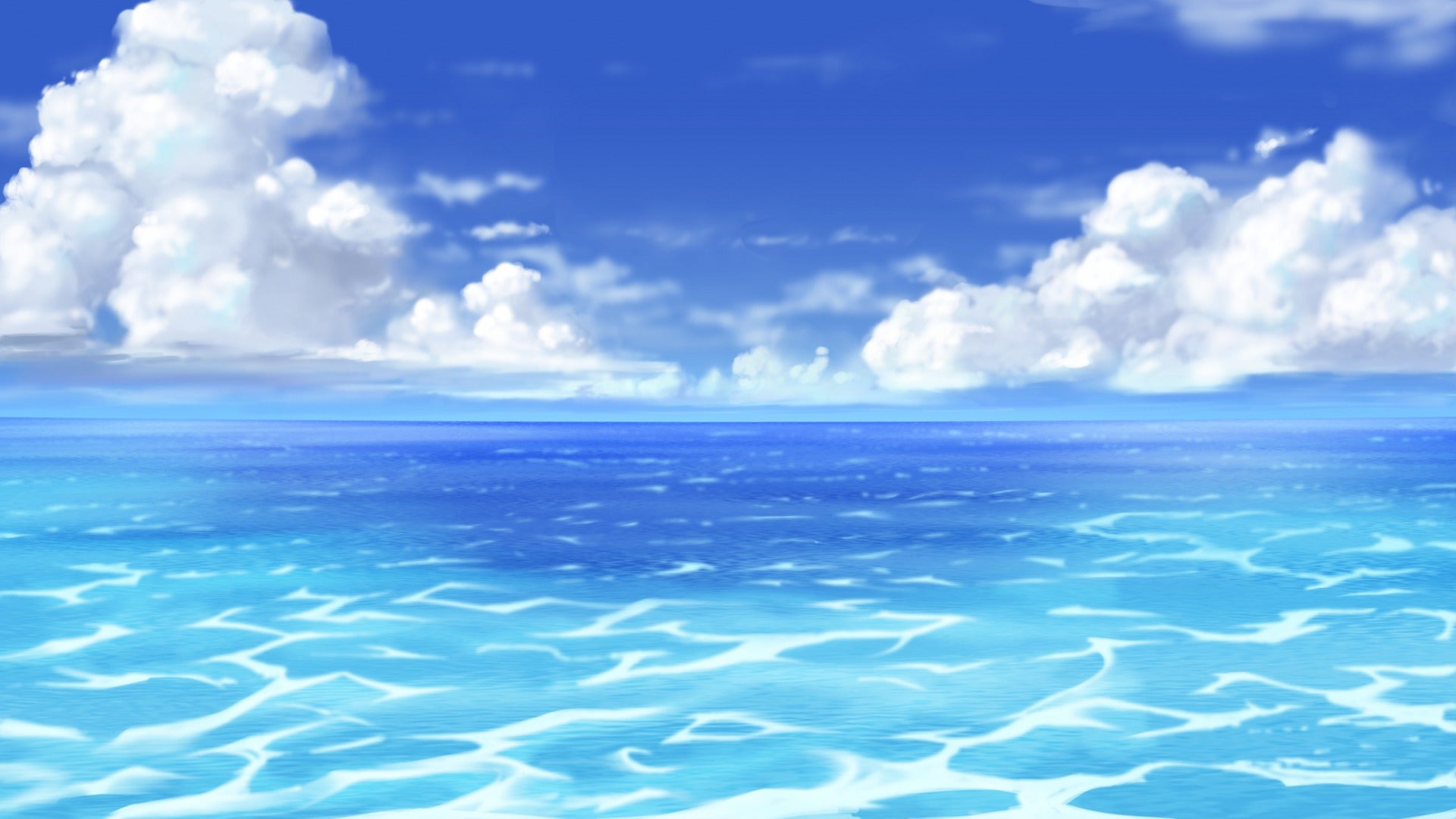 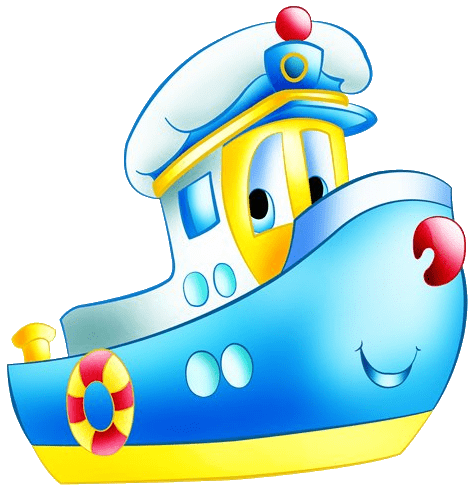 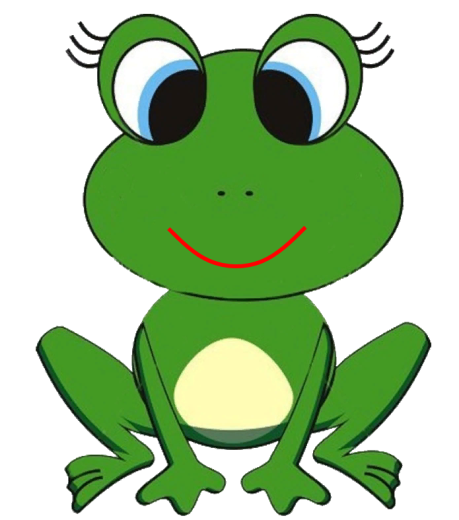 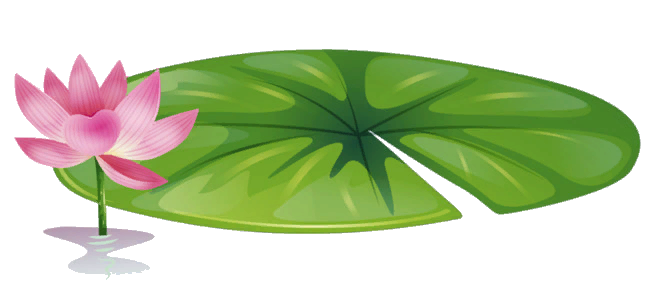 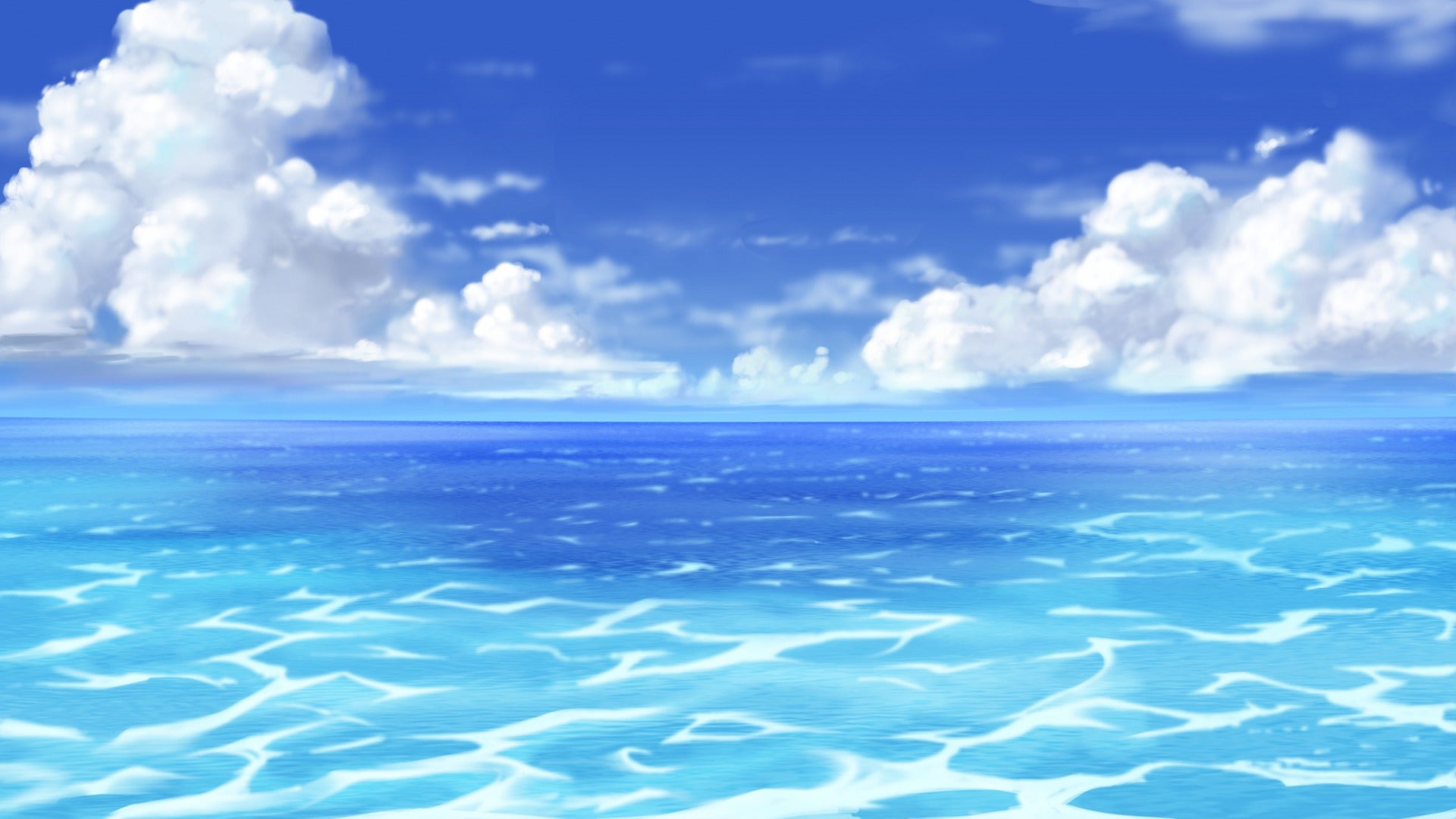 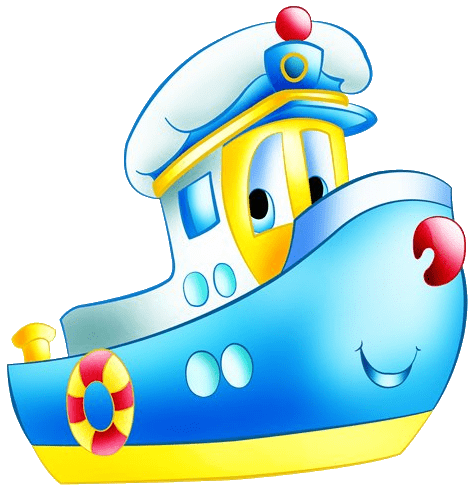 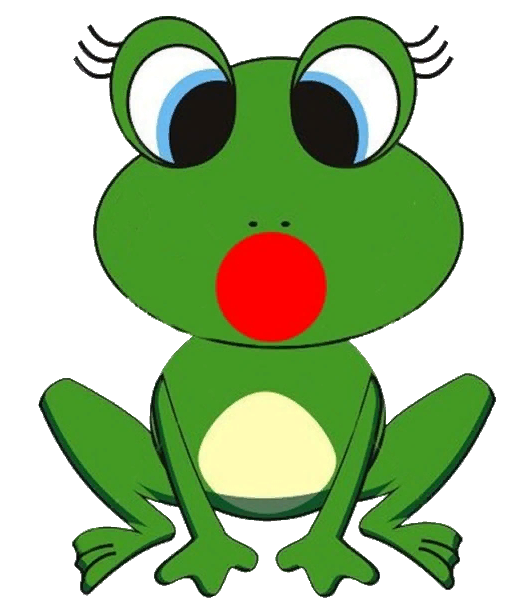 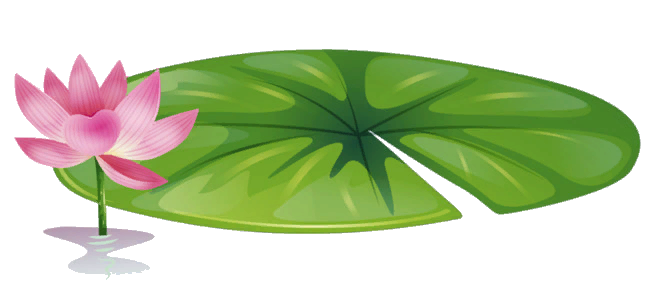 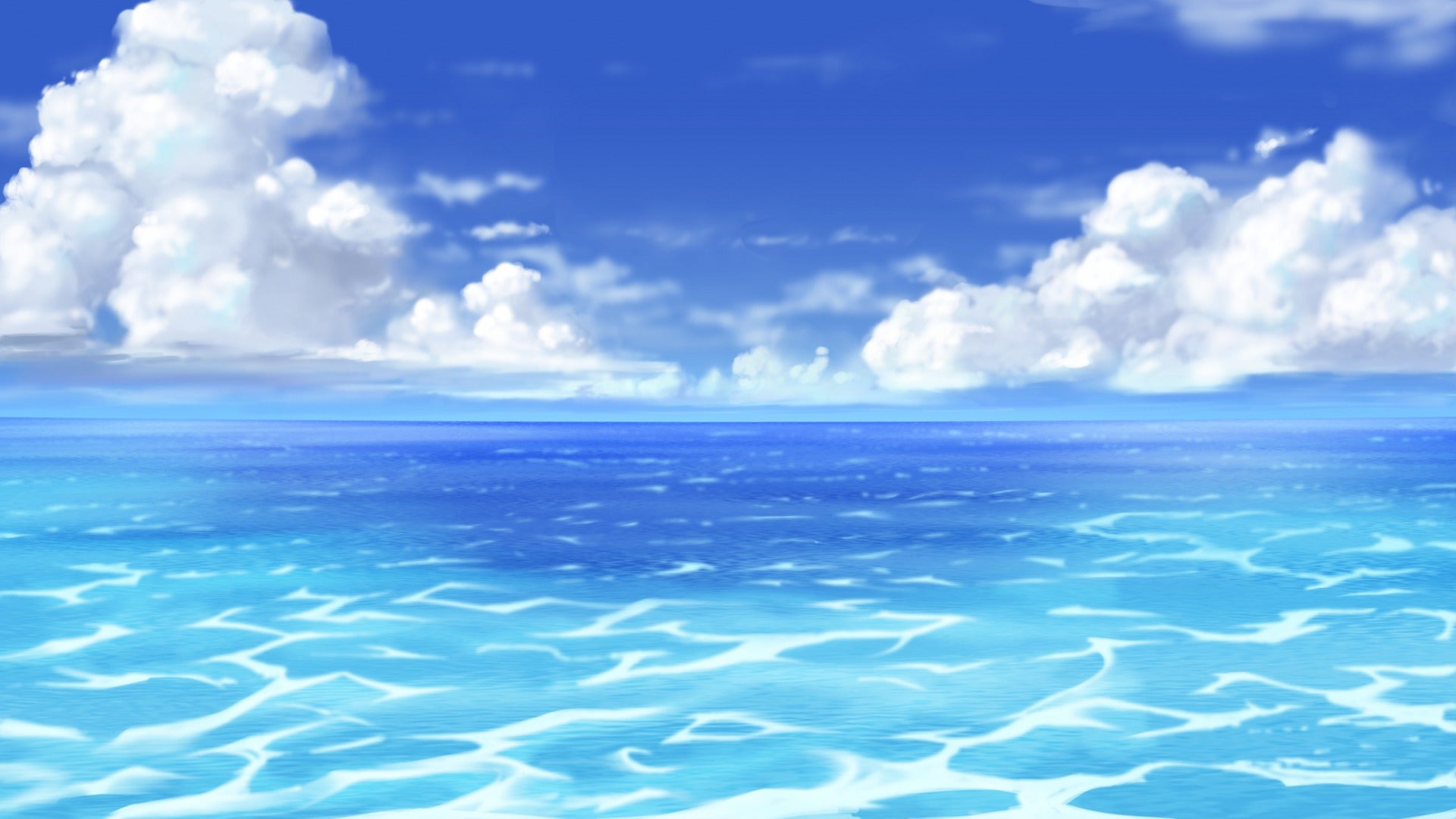 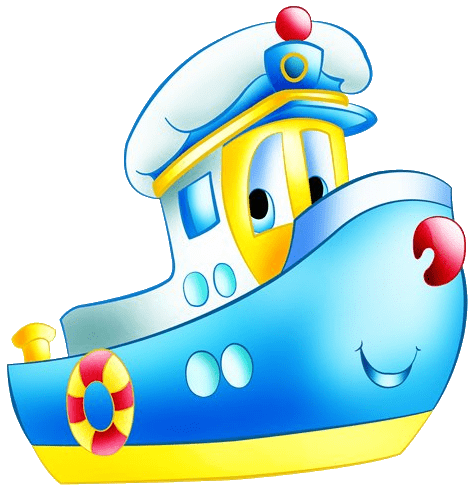 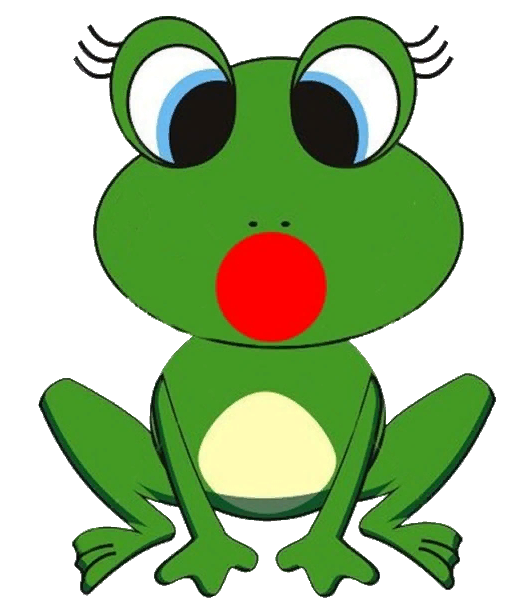 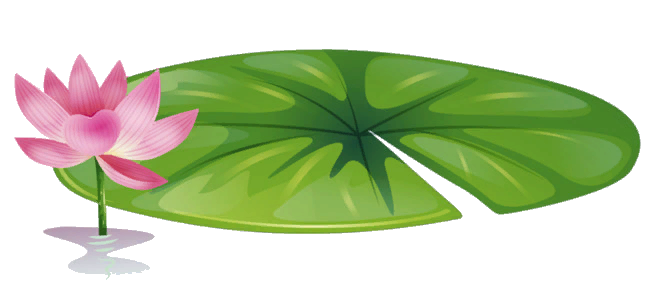 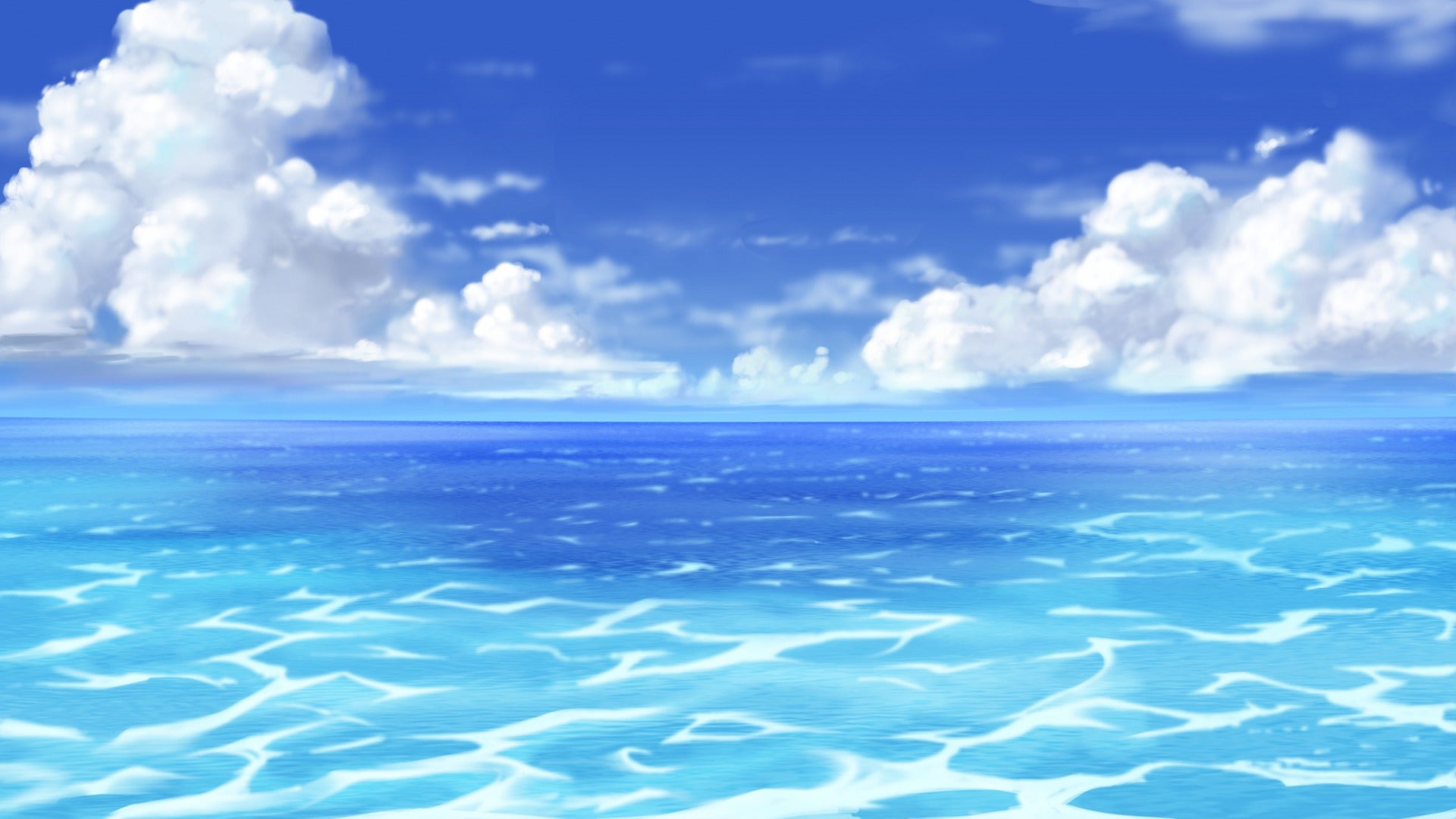 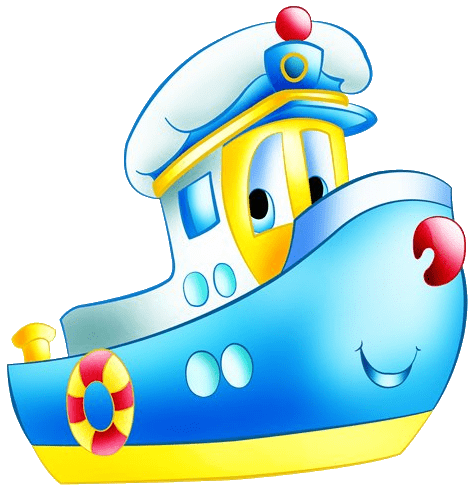 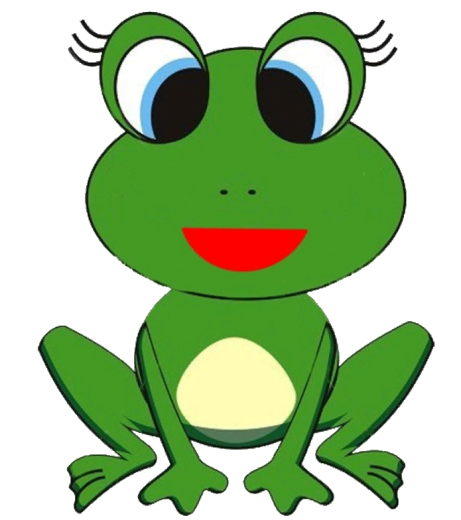 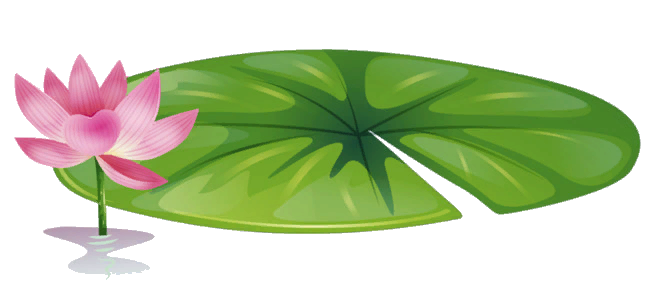 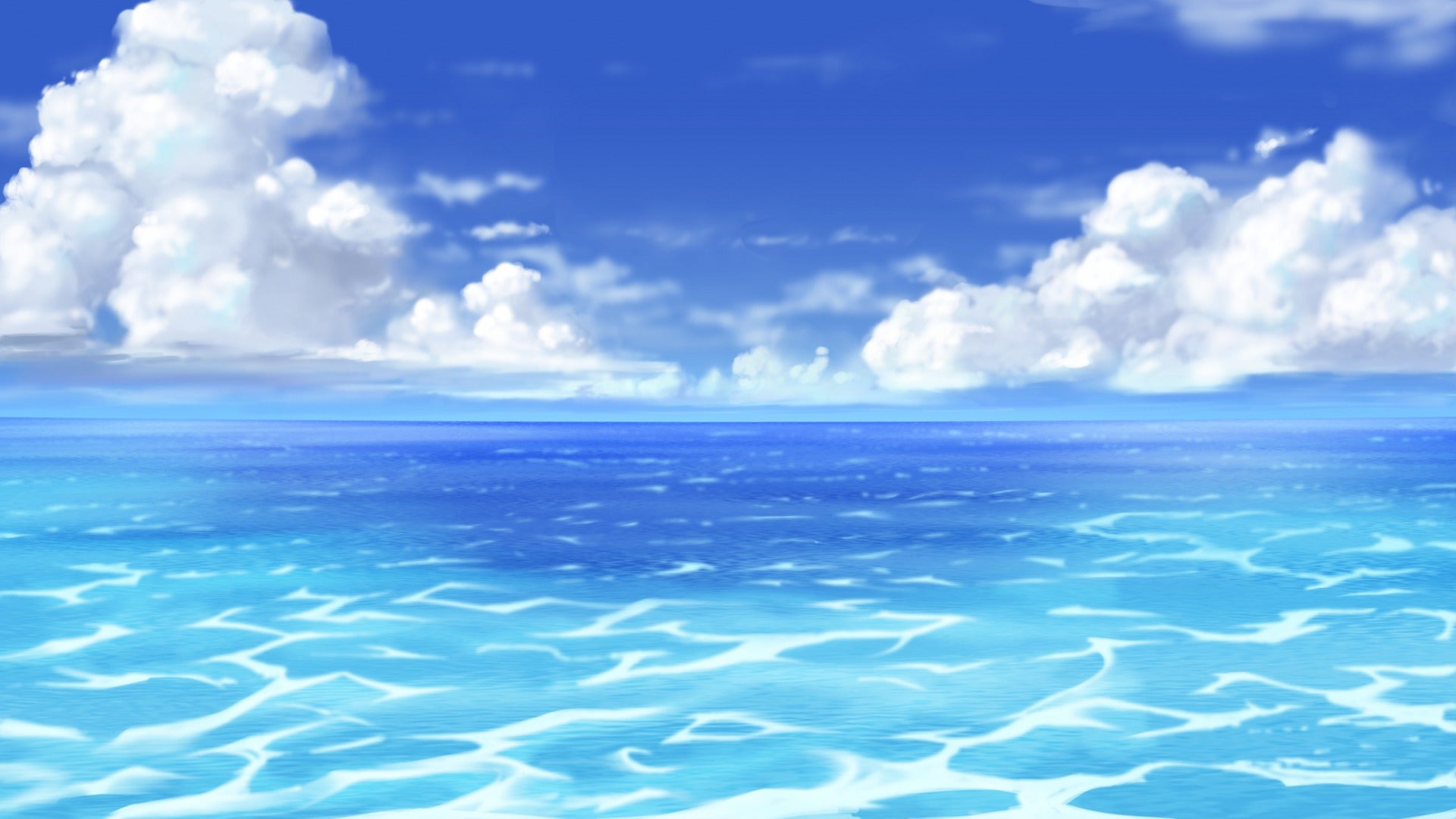 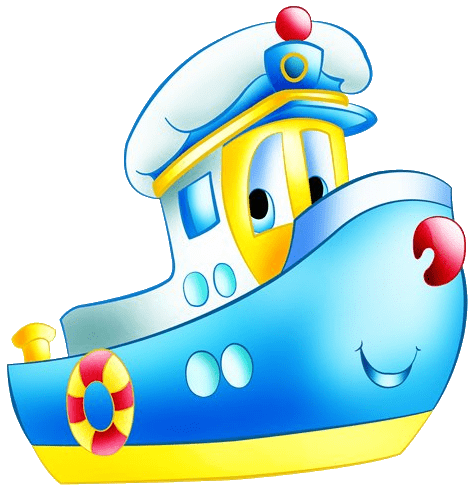 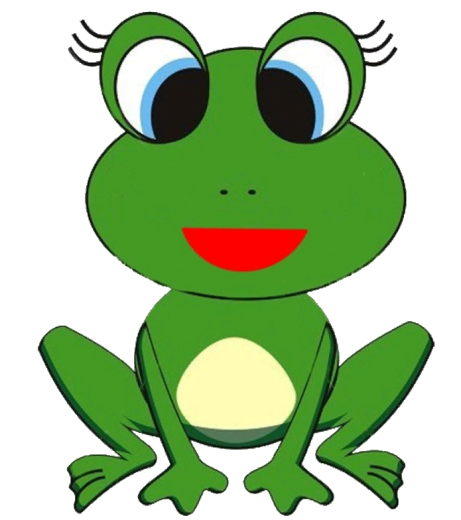 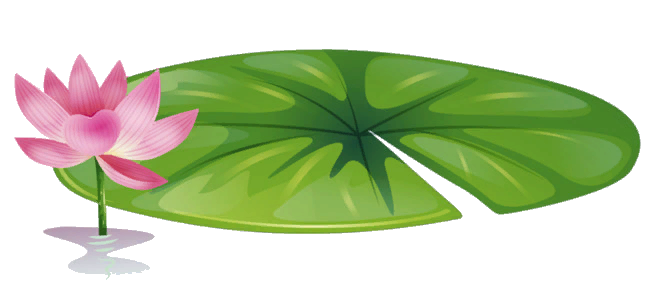 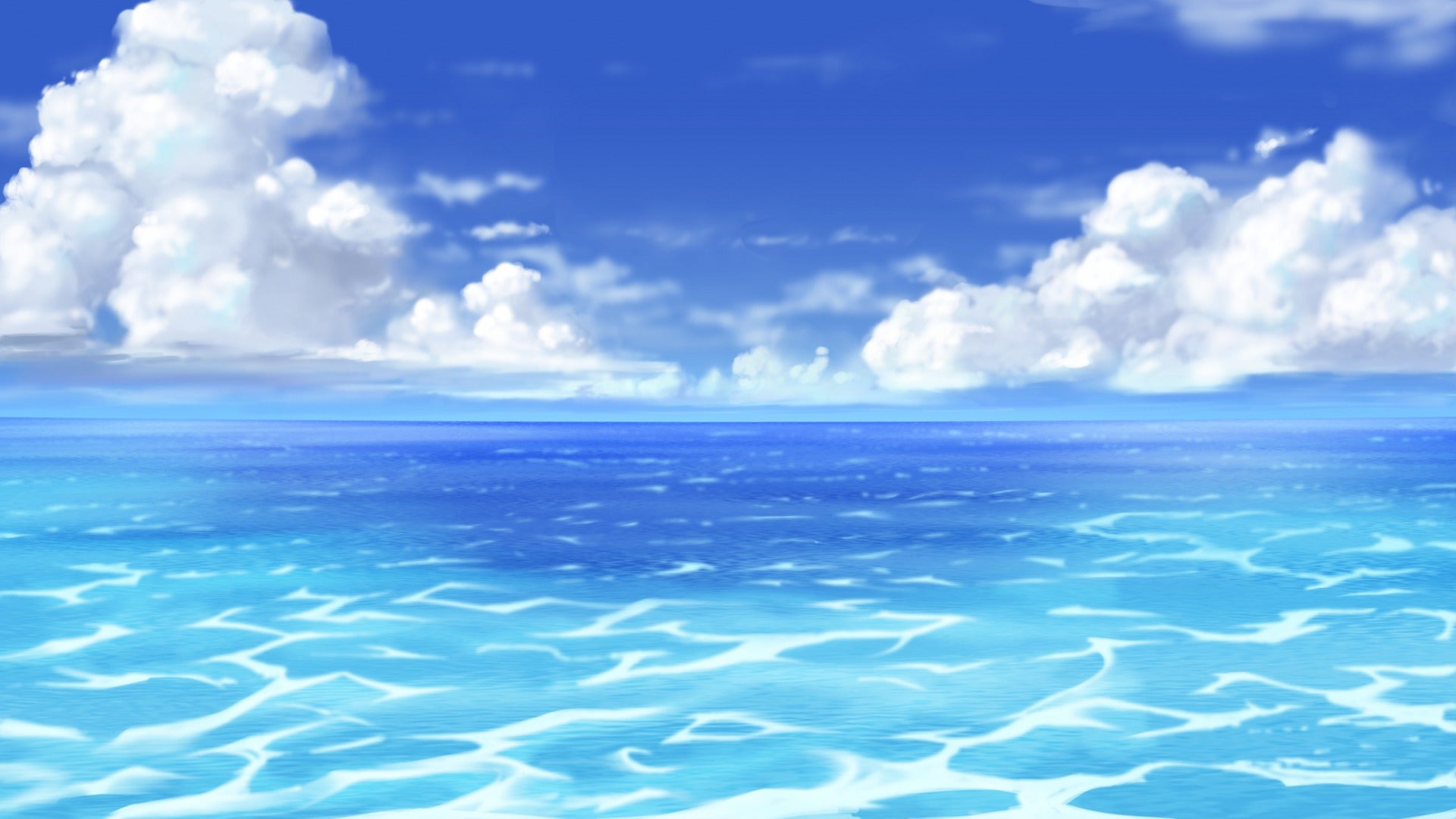 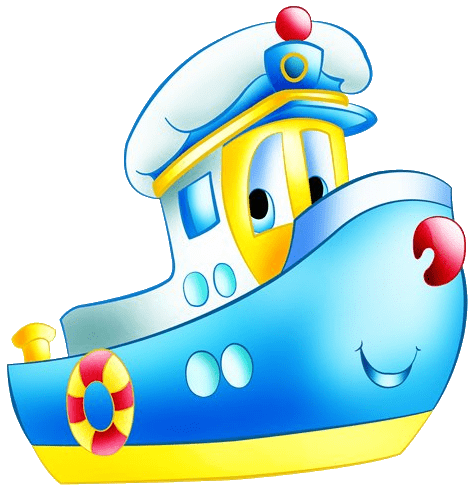 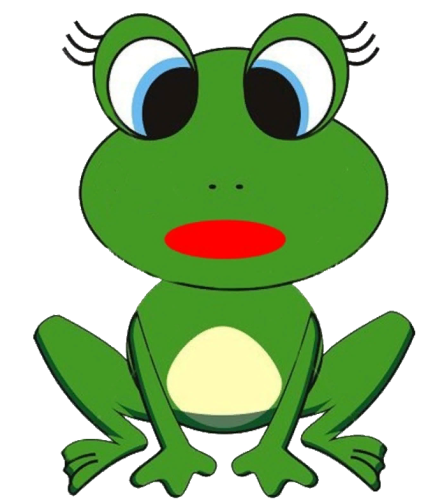 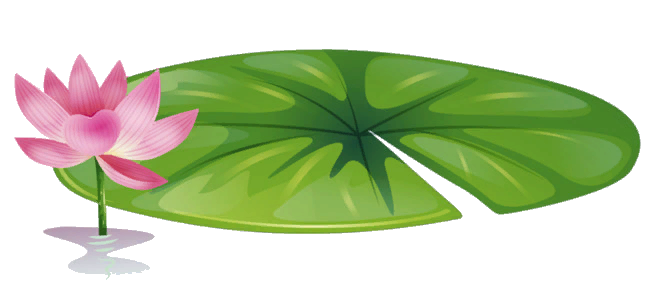 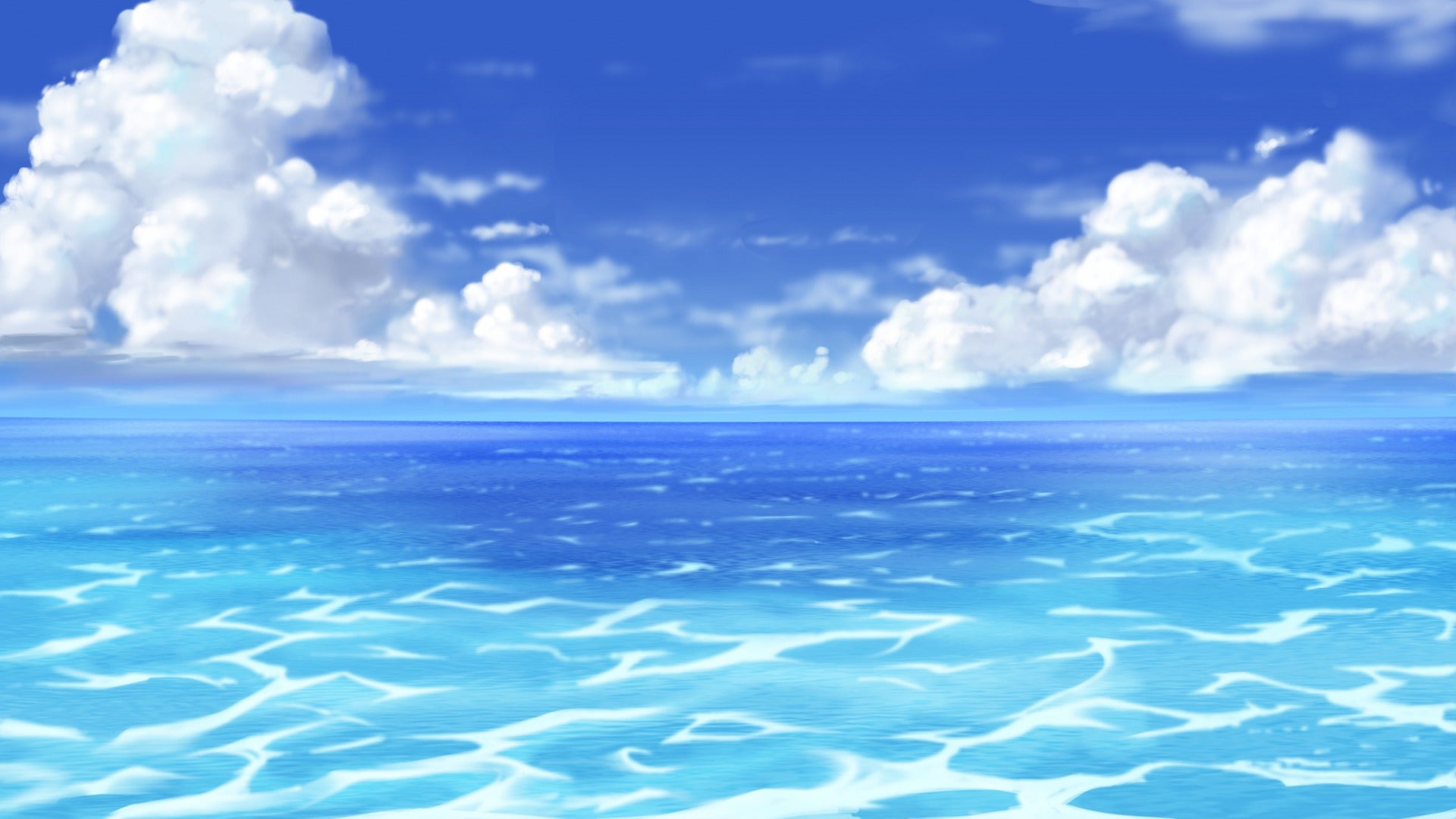 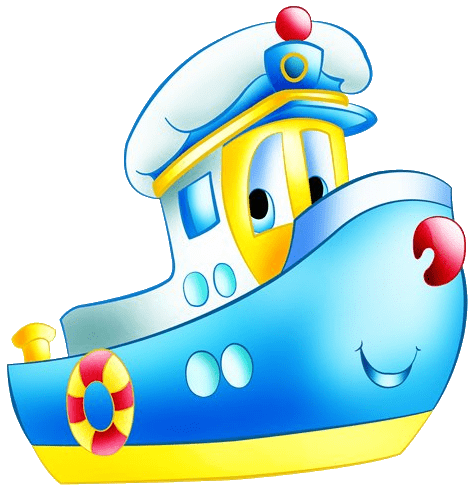 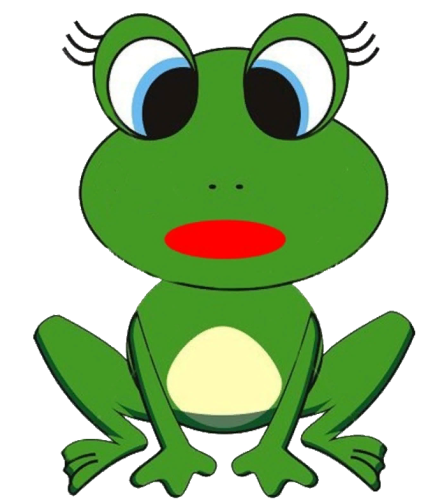 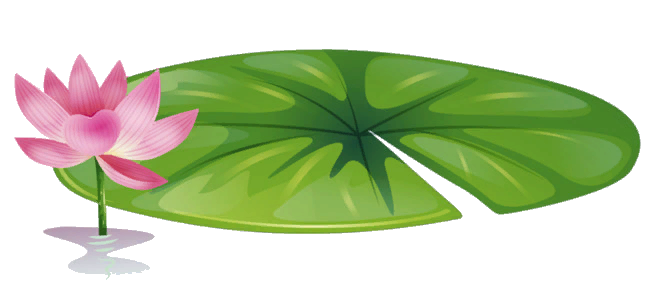 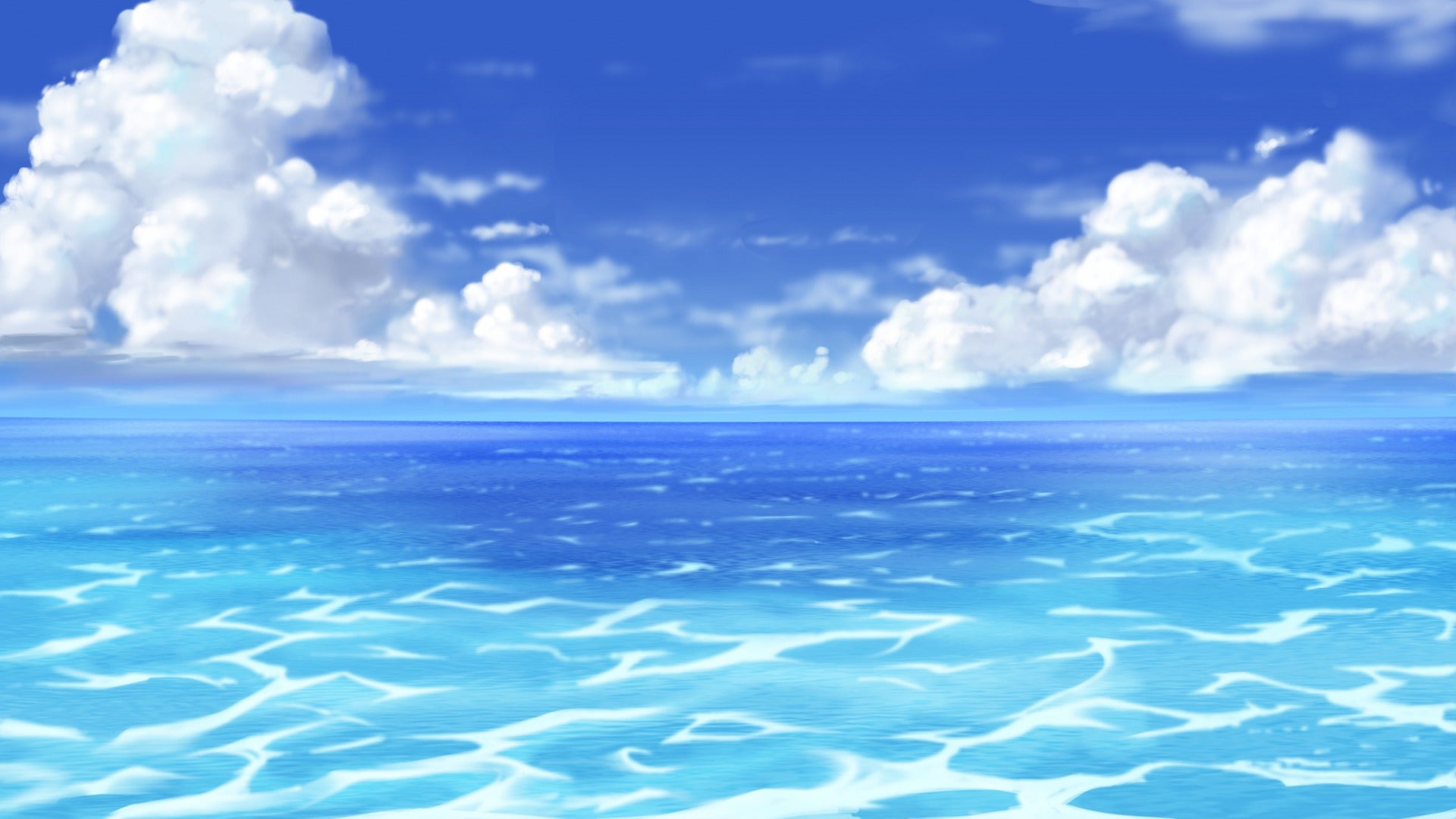 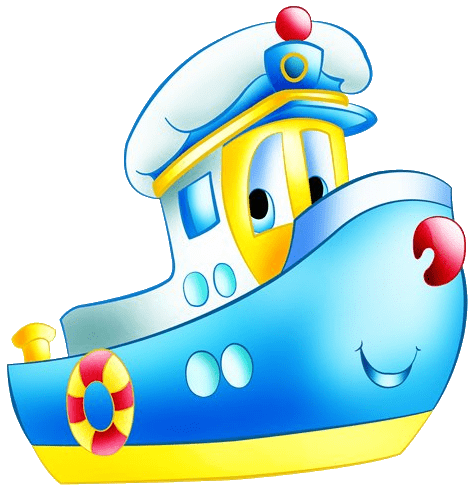 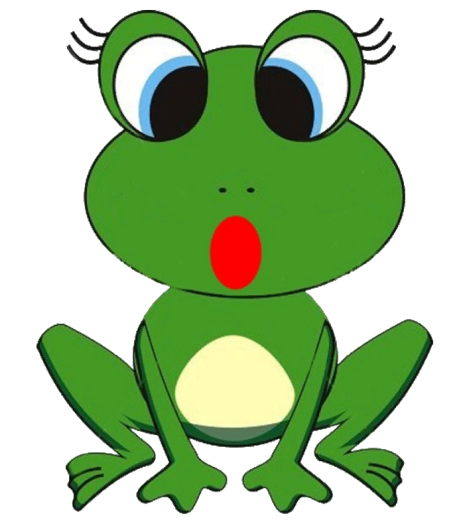 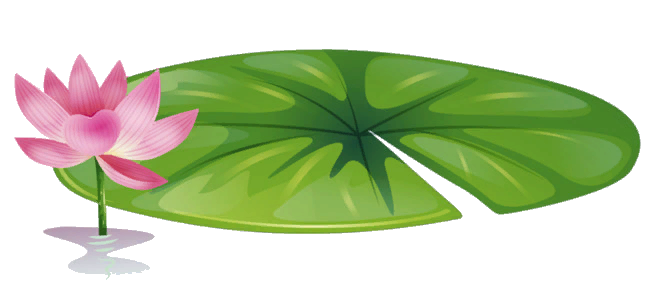 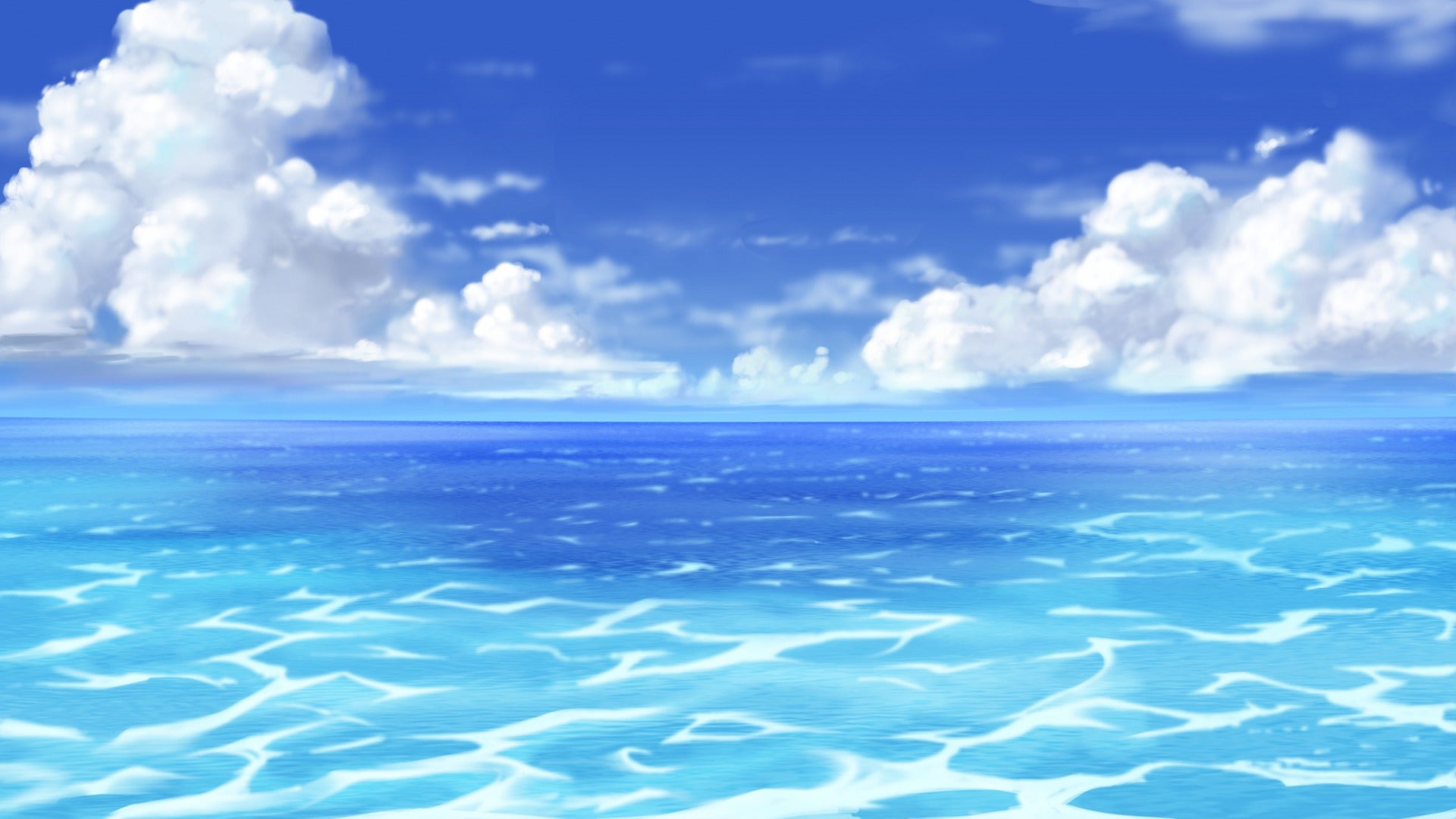 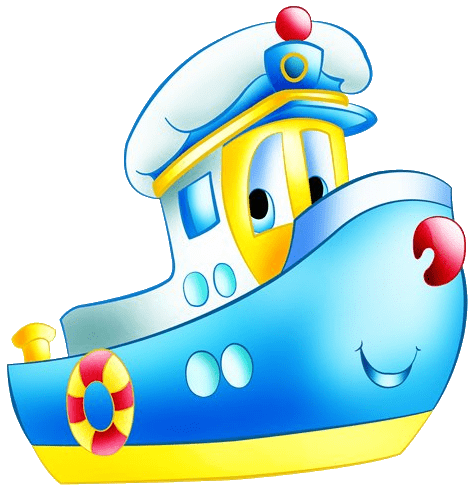 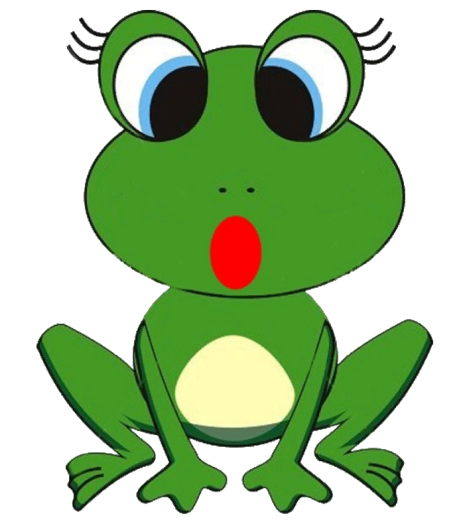 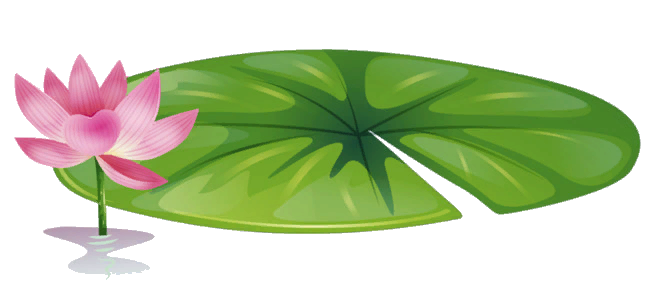 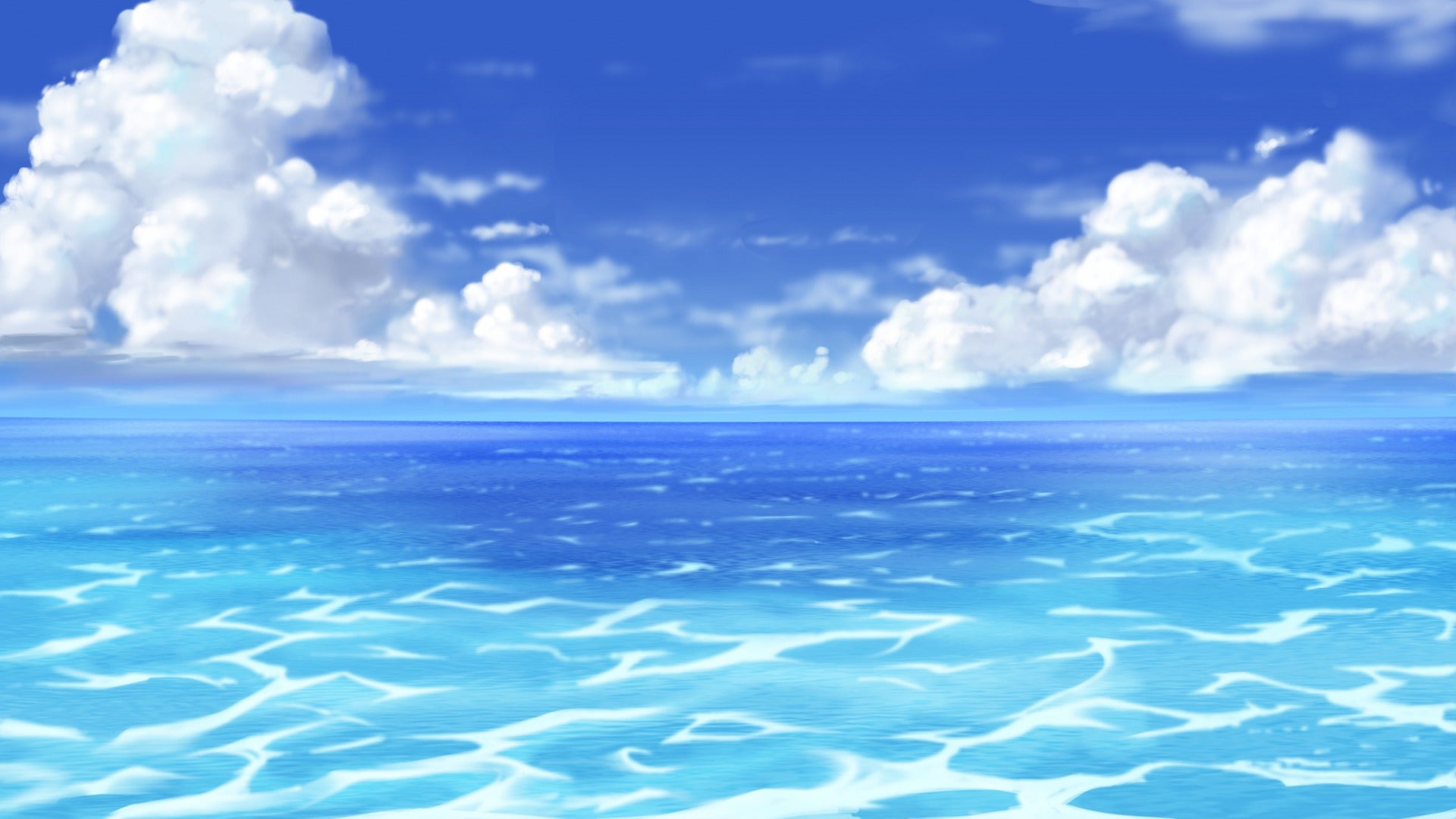 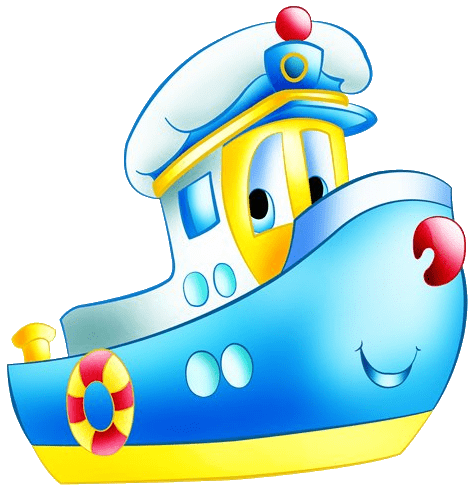 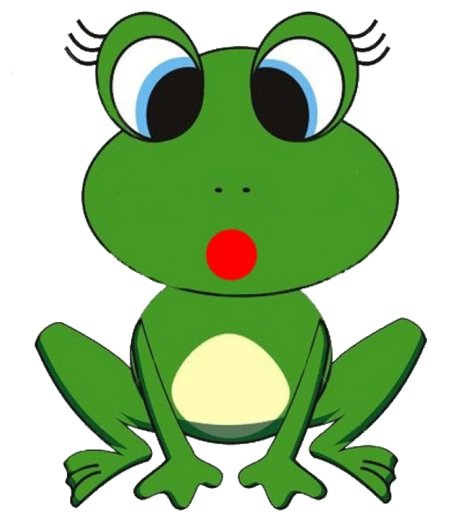 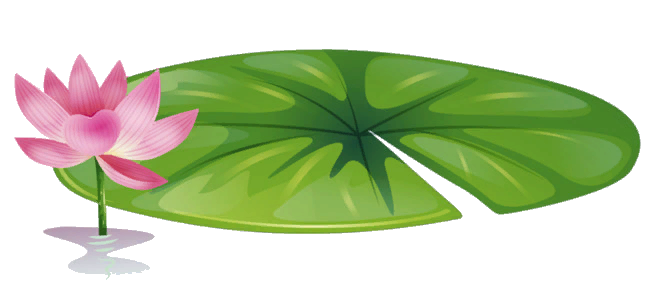 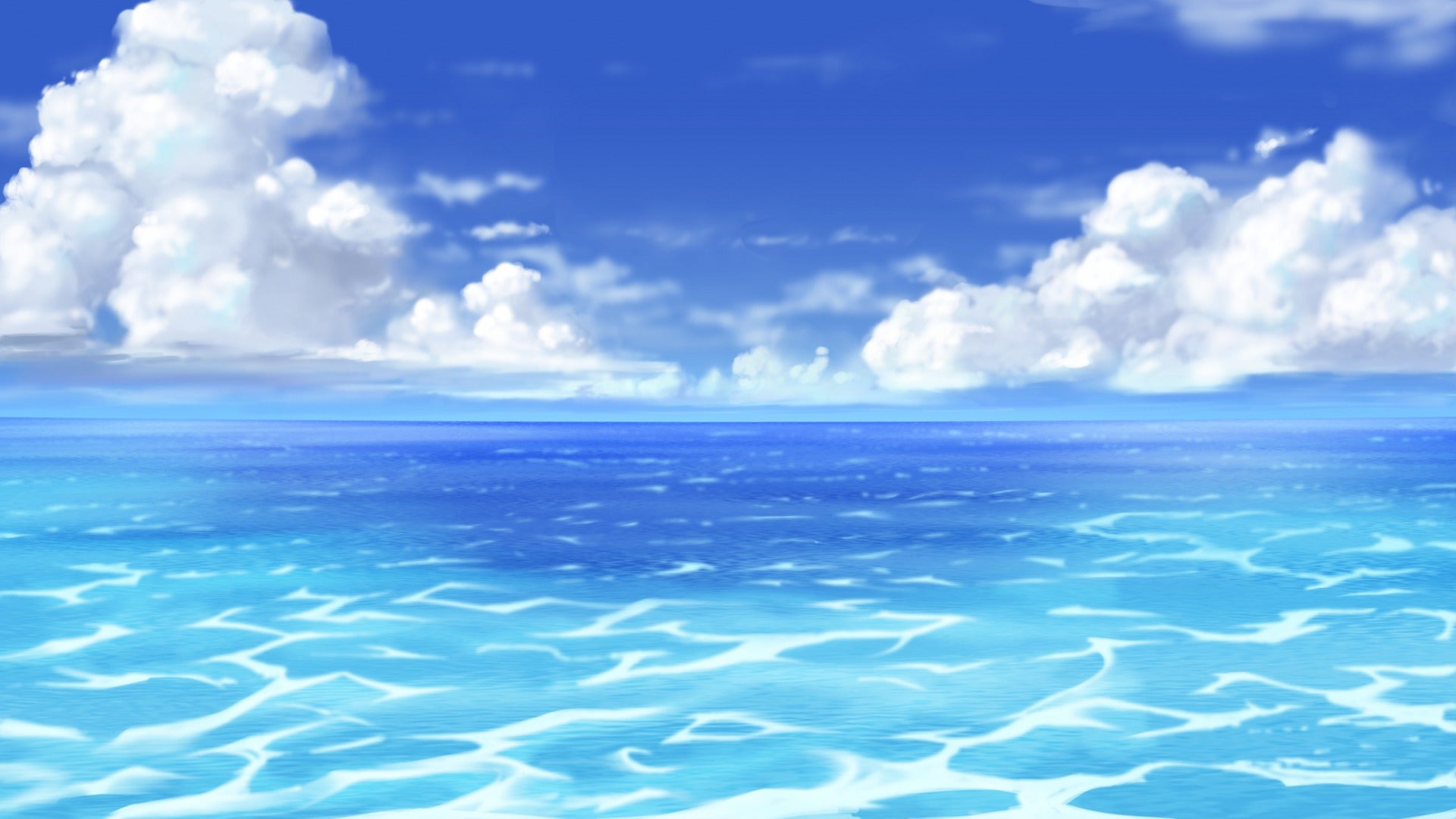 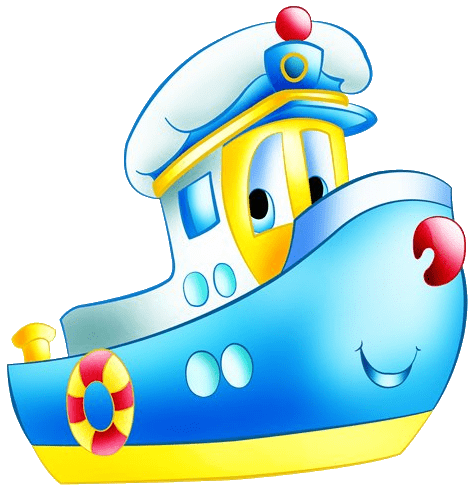 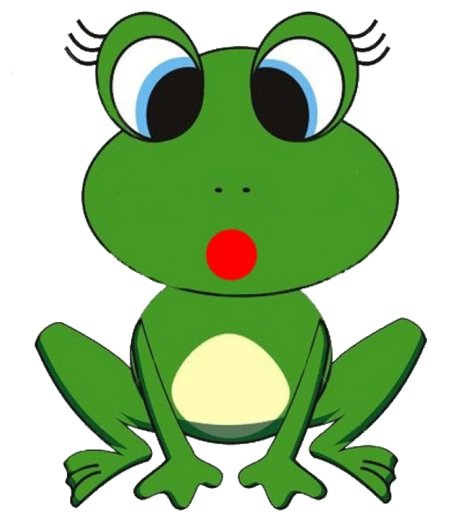 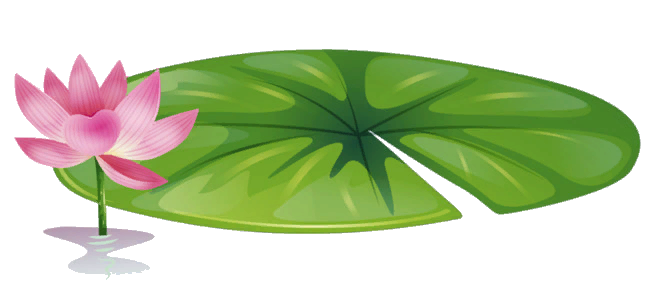 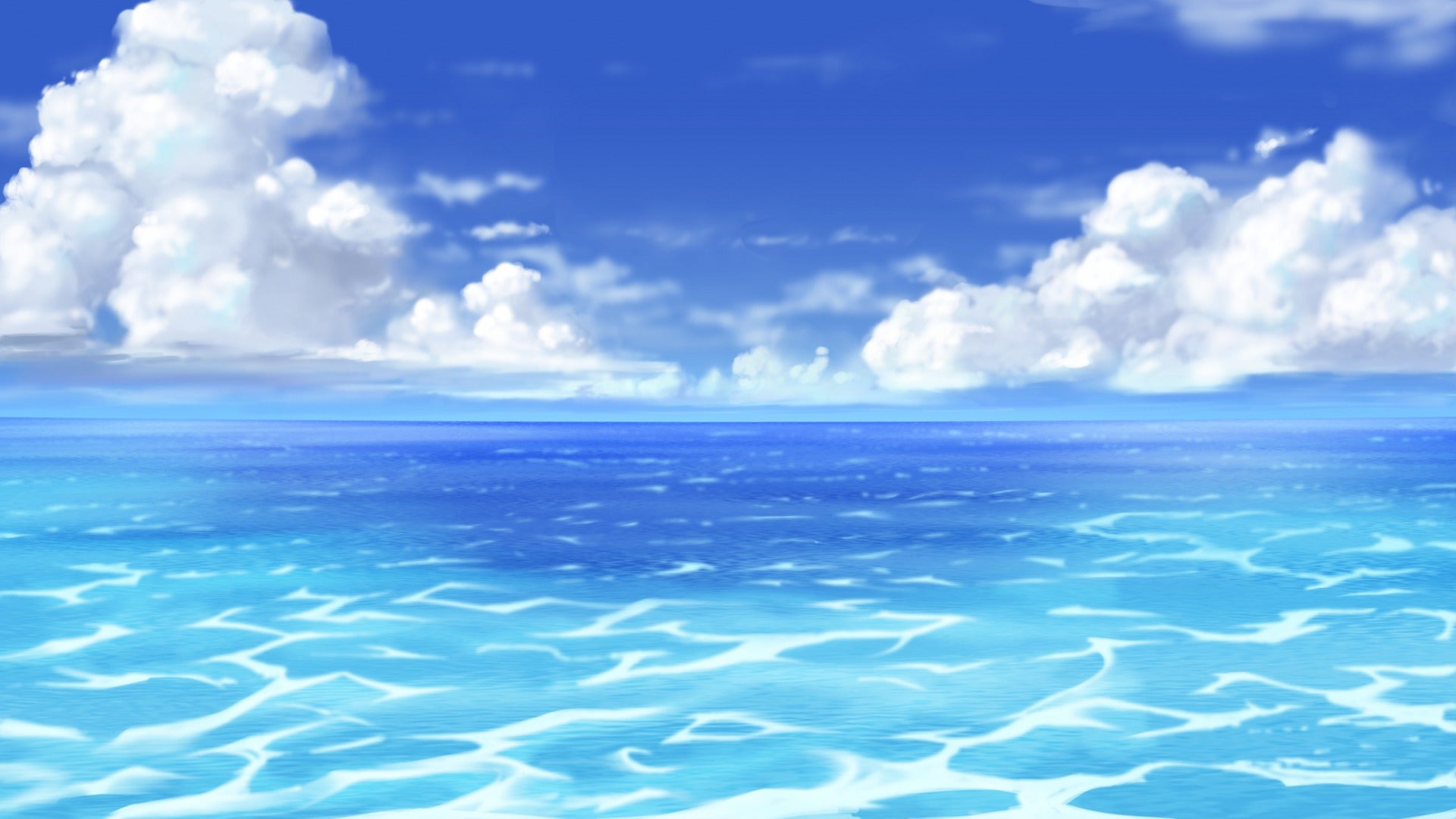 Молодец!
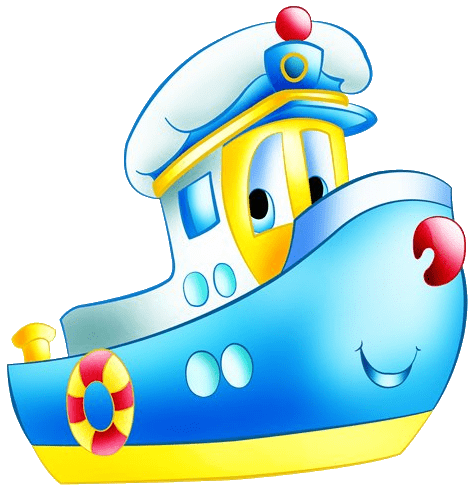